Siegmundsburger Haus Werraquelle  GmbH(shw)
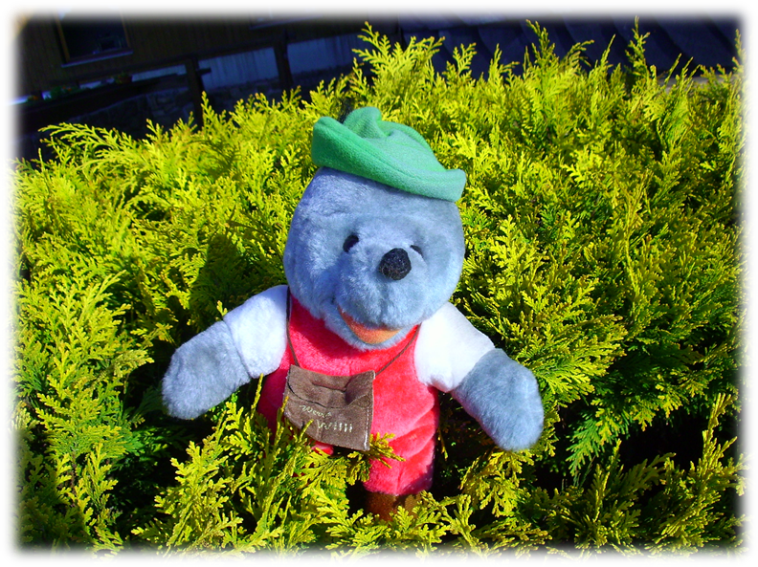 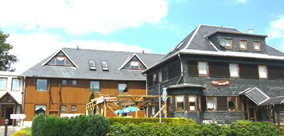 Dr. Manfred Müllerzentrales ProjektmanagementKatarzyna SuchockaProjektmanagement Polen
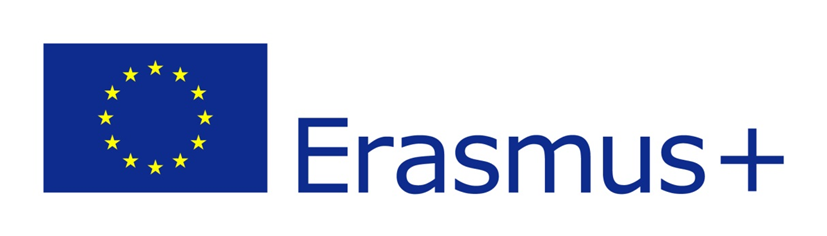 Praktikum in ThüringenSchüler aus BialystokProjekt: ERASMUS+ 2018ERASMUS 2021Gruppe ab 28.09.21
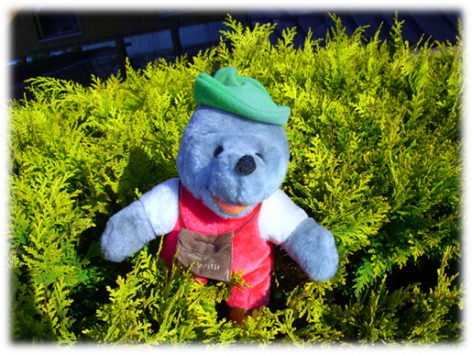 mentale Vorbereitung in der Schule am13.09.2021
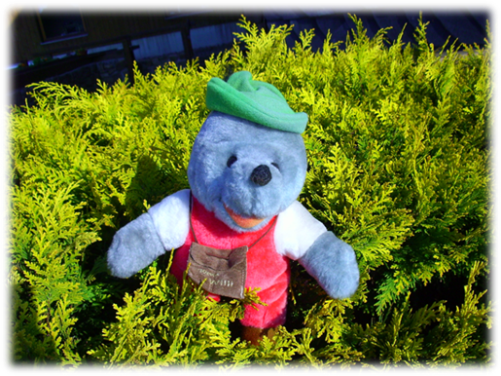 Ziele der Projekte/ Cele projektu
Entwicklung
der Mobilität
der Selbständigkeit
der mentalen Kompetenzen
der sprachlichen Kompetenzen
der fachlichen Kompetenzen
der Praktikanten
Rozwijanie
Mobilności
Samodzielności
Kompetencji mentalnych
Kompetencji językowych
Kompetencji zawodowych
Praktykantów
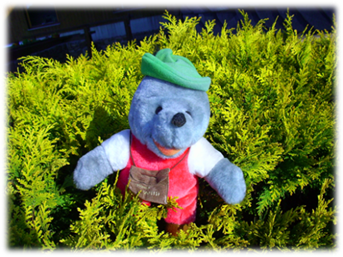 Was bringt es dir?/ Co Ci to przyniesie?
Entdecke die deutsche Kultur!
Vertiefe deine beruflichen Fertigkeiten!
Wende deine Sprachkenntnisse an oder lerne eine neue Sprache!
Sammle internationale Erfahrung! 
Verbessere deine Soft Skills!
Odkrycie niemieckiej kultury!
Pogłębienie Twoich zdolności zawodowych!
Sprawdzenie swoich umiejętności językowych albo naukę nowego języka!
Zebranie międzynarodowego doświadczenia!
Polepszenie Twoich zdolności miękkich!
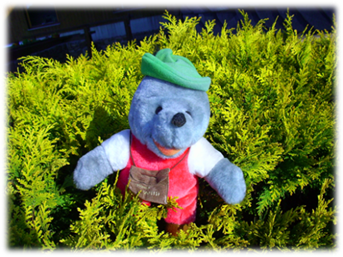 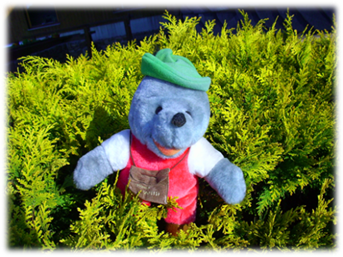 Beachte bitte- Checkliste Mitnahme- Merkblatt für Praktikanten bei shw- allgemeine und betriebsspezifische „Corona Regeln“
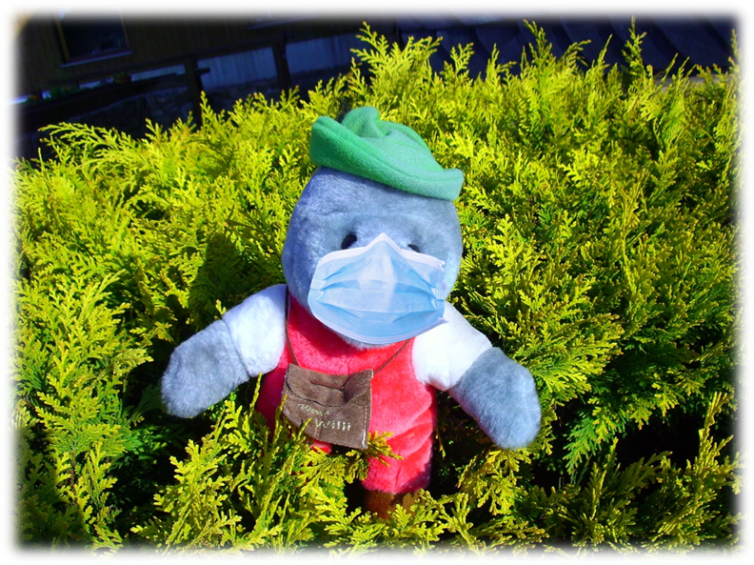 Allgemeine „Corona Regeln“
2,- m Abstand
Kein Handschlag
Kein Küsschen
Keine Umarmung
Häufiges gründliches Händewaschen – 30 sec. „happy birthday“
Händedesinfektion – 30 sec. „happy birthday“
Mund- und Nasenschutz in öffentlichen Gebäuden
Eigene Masken
Eigenes Händedesinfektionsmittel
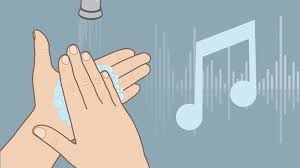 Training
Allgemeine Corona Regeln
Nutzung Smartphone
Nonverbale Kommunikation
Test Kommunikationsfähigkeit
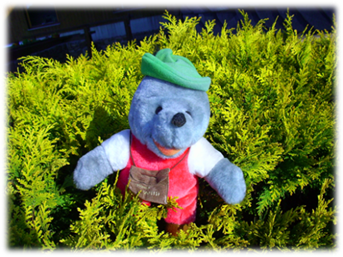 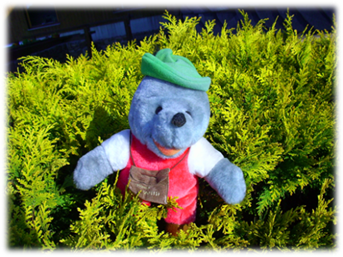 Arbeitskleidung / Ubranie robocze
No Go
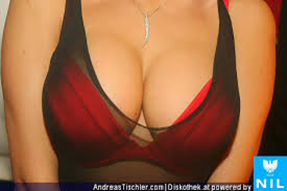 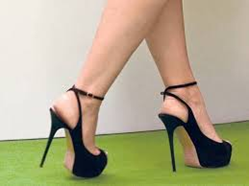 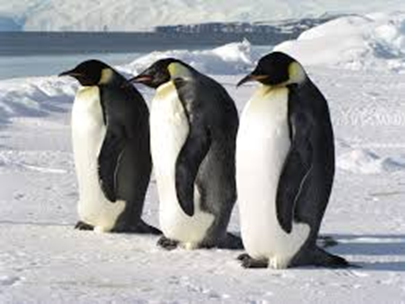 Restaurant/
Restauracja

Küche/
Kuchnia

Etage/
Obsługa pięter
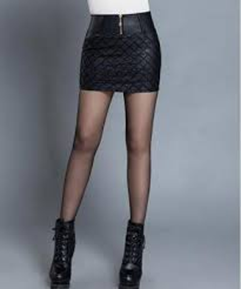 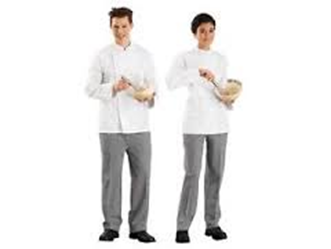 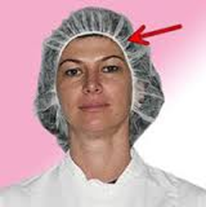 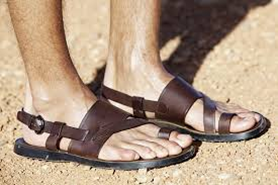 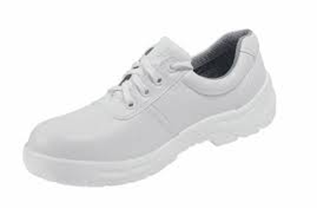 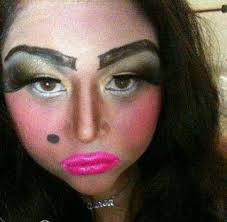 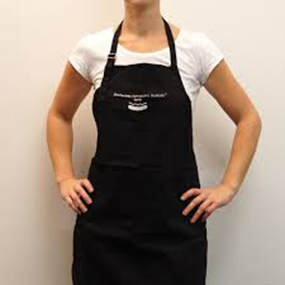 Ablauf
28.09.21	16:00 Uhr	Ankunft in Siegmundsburg		Übernachtung
29.09.21			Erfurt, Transfer in Betriebe
30.09.21	erster Arbeitstag
08. u.09.10.	Monitoring
26.10.21	letzter Arbeitstag
27.10.21	Transfer aus den Betrieben nach Eisenach
		ca. 15:00 Uhr	Eisenach ab
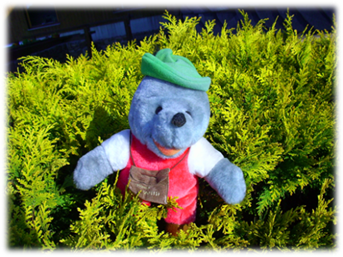 Die Kloßfrage
Warum sind deutsche Schüler dick und polnische Schüler schlank?
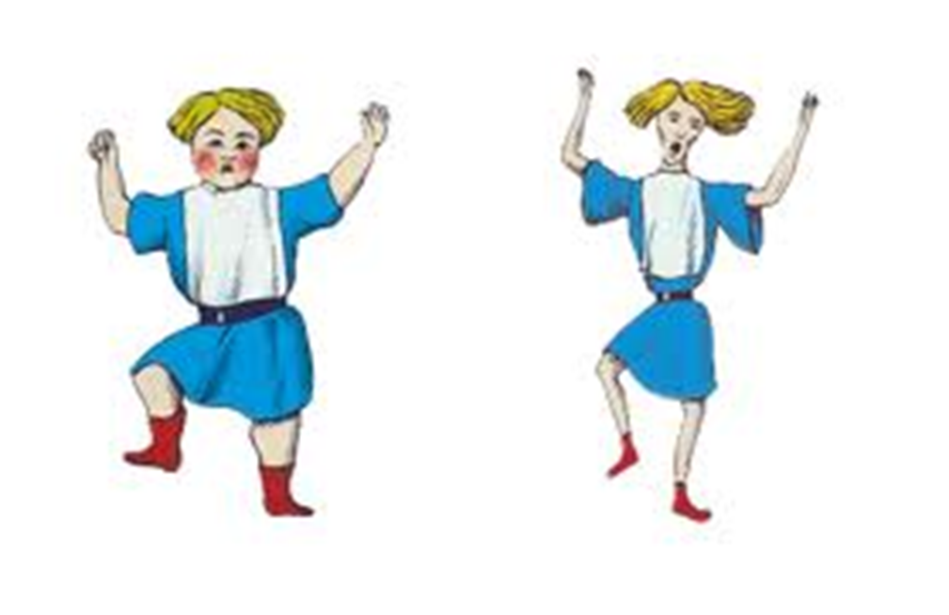 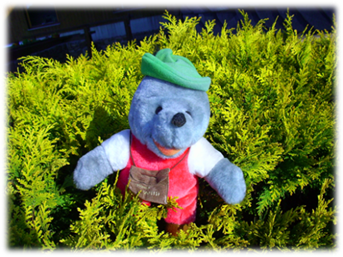 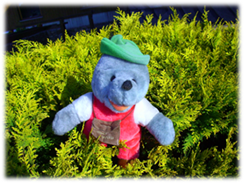 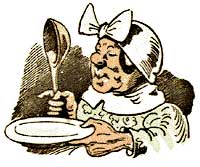 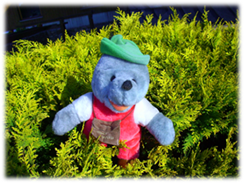 Polnische Piroggen
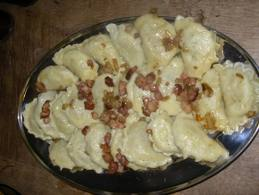 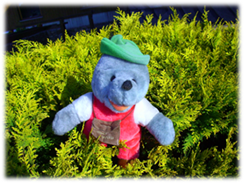 Thüringer Klöße
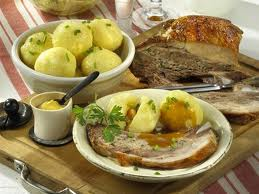 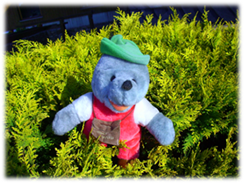 Speisereste
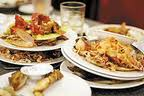 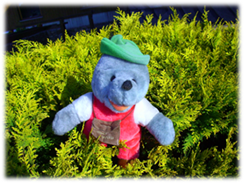 abgegessen
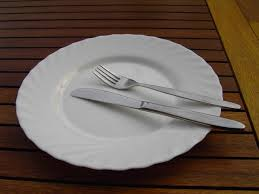 Sicherung durch den Praktikanten/ Zapewnione przez praktykantów
Gotowość do nauki
Ubranie robocze
Czas wolny
Lernbereitschaft
Arbeitskleidung
Freizeit
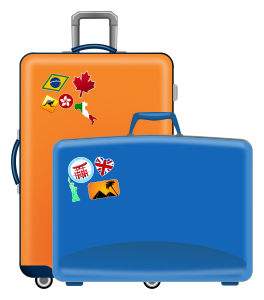 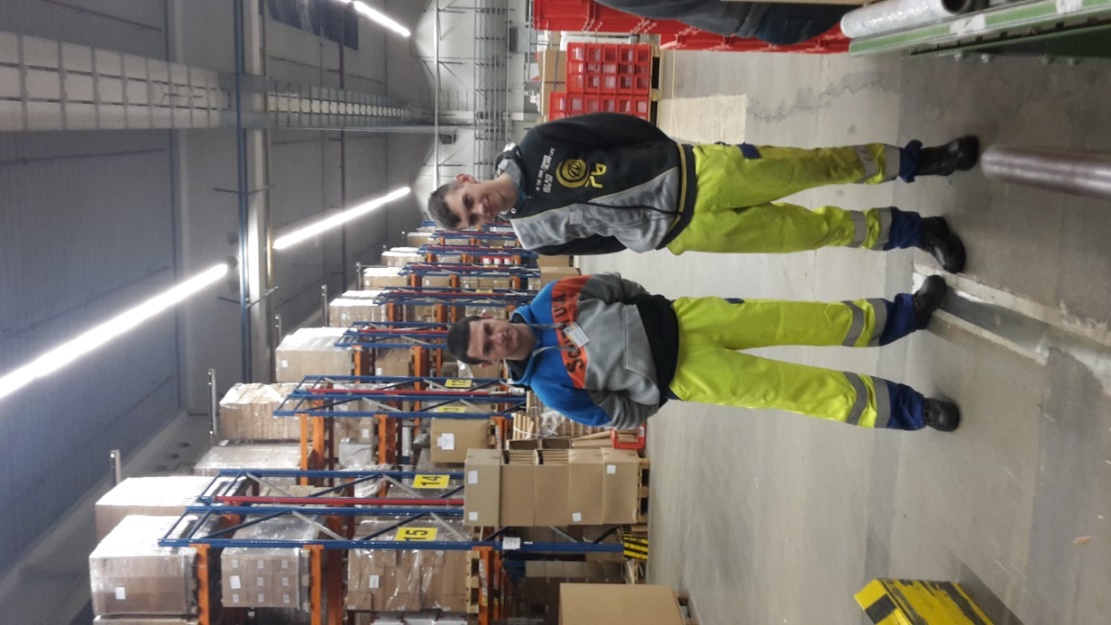 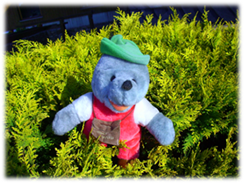 Unternehmenskultur/ Kultura przedsiębiorstw
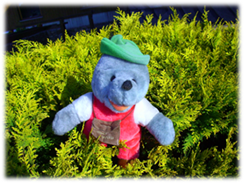 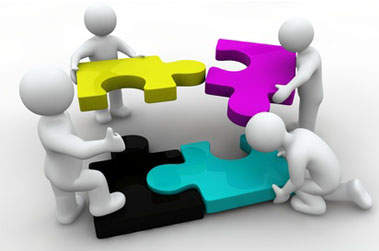 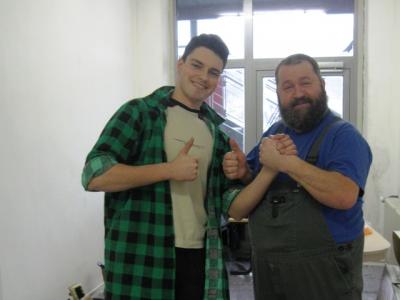 Lob statt Kritik! – Pochwała zamiast krytyki! Teamwork statt Hierarchie! -
Praca zespołowa zamiast hierarchii!
Arbeitszeit
Beachten Sie unbedingt im „Ablauf“ den ersten und letzten Arbeitstag!!!!!!!!!!!!!!!!
Je Praktikum:	mindestens 20 Arbeitstage
Je Woche:	5 Tage Arbeit + 2 Tage frei
Arbeit je Tag:
	Minimum 	6 Stunden
	normal: 	8 Stunden
	Maximum:	10 Stunden
	Überstunden werden ausgeglichen
	Arbeitsnachweis führen
Pausen:	sind keine Arbeitszeit
		Essen, Telefonieren, Rauchen  etc. sind Pausen
Frei	nicht zwingend am Wochenende
	Hotel / Gastronomie: selten am Wochenende
	Nicht zwingend gemeinsam
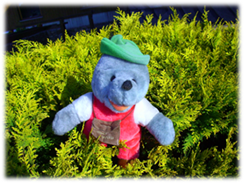 Arbeitszeitnachweis
Täglich führen
Ca. 10 Tage vor Ende an Koordinator
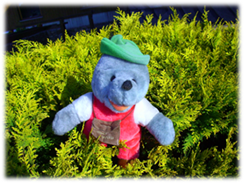 PraktikumsbetriebeundFreizeitmöglichkeiten
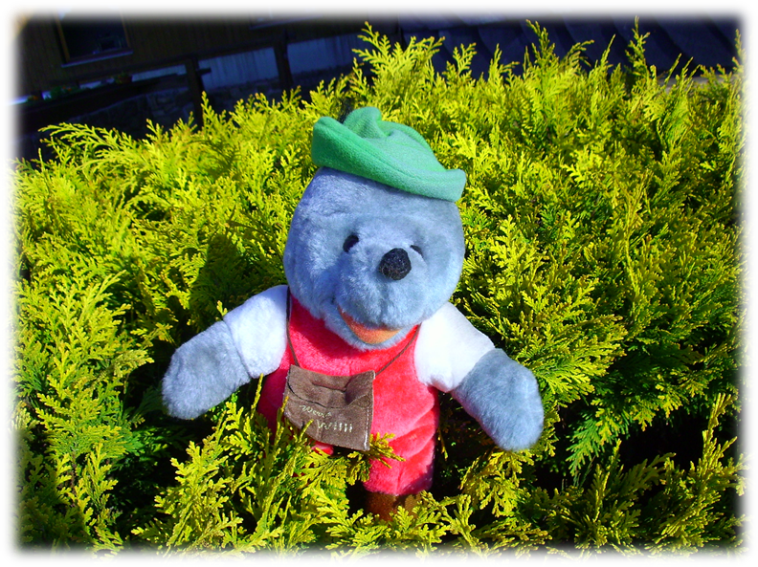 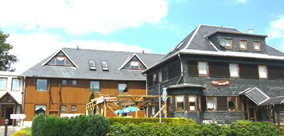 Neustadt an der Orla: Ringhotel Schlossbergwww.ringhotels.de/neustadt
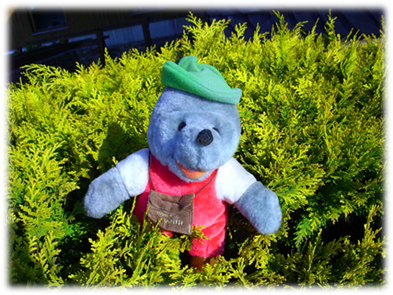 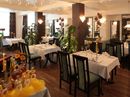 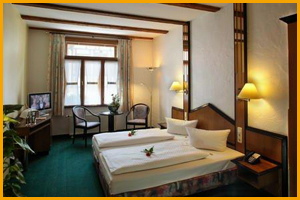 Neustadt an der Orla: Ringhotel Schlossbergwww.ringhotel-schlossberg.deFreizeitmöglichkeiten
Kostenfreie Nutzung der hoteleigenen Fahrräder
Stadt: www.neustadtanderorla.de
Mit:
Historisches Fachwerkhaus mit Lutherausstellung
Mittelalterlicher denkmalgeschützter Stadtkern
Stadtkirche
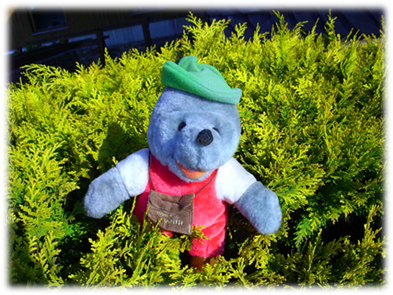 Neustadt an der Orla:Hotel Stadt Neustadt: www.hotel-stadt-neustadt.de
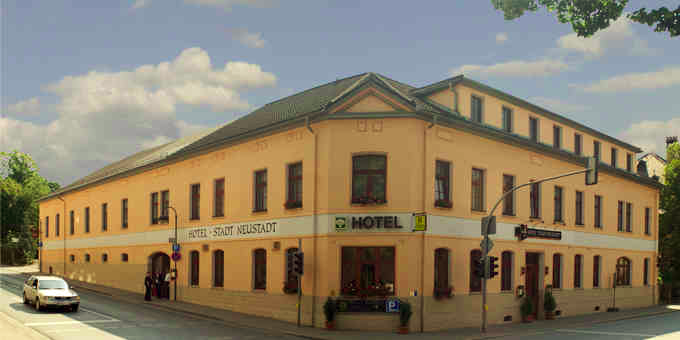 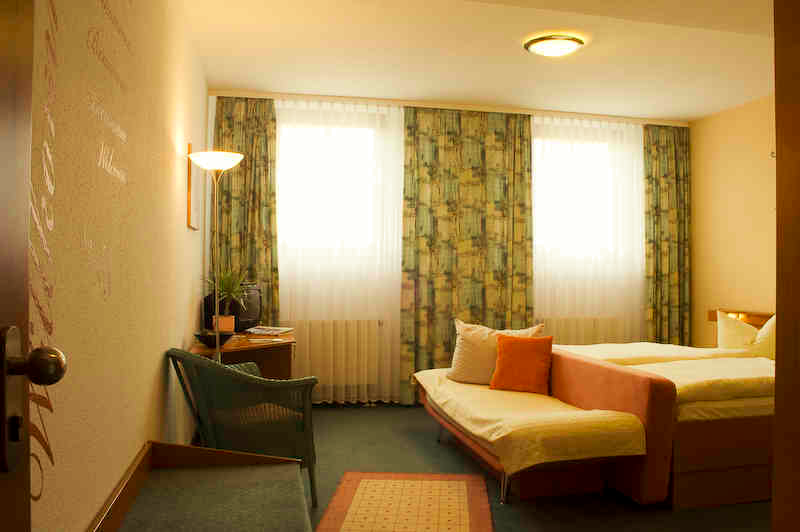 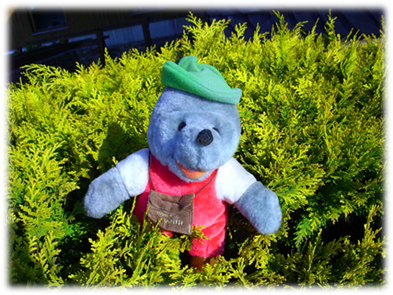 Neustadt an der Orla: Hotel Stadt Neustadtwww.hotel-stadt-neustadt.deFreizeitmöglichkeiten
Kostenfreie Nutzung der hoteleigenen Fahrräder
Stadt: www.neustadtanderorla.de
Mit:
Historisches Fachwerkhaus mit Lutherausstellung
Mittelalterlicher denkmalgeschützter Stadtkern
Stadtkirche
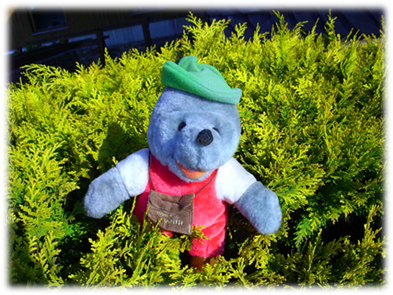 Schmalkalden: Hotel Jägerklausewww.hoteljaegerklause.de
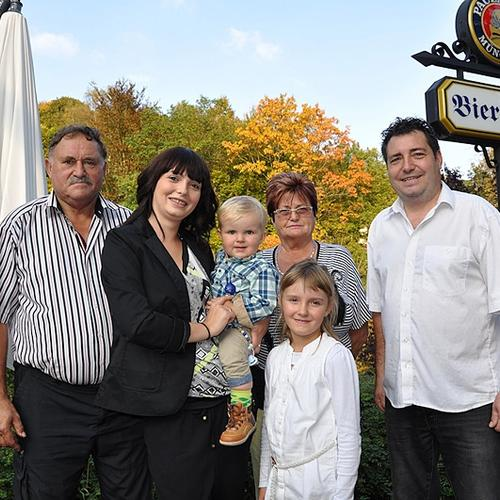 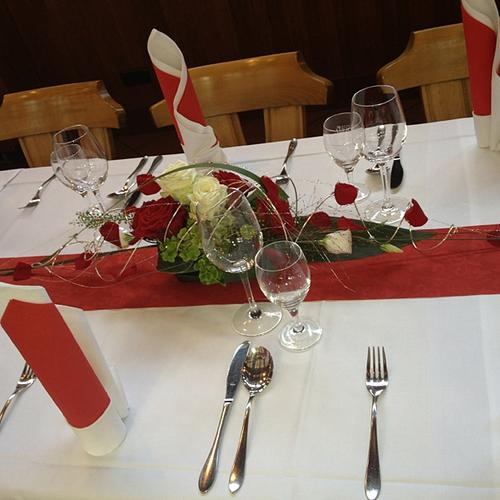 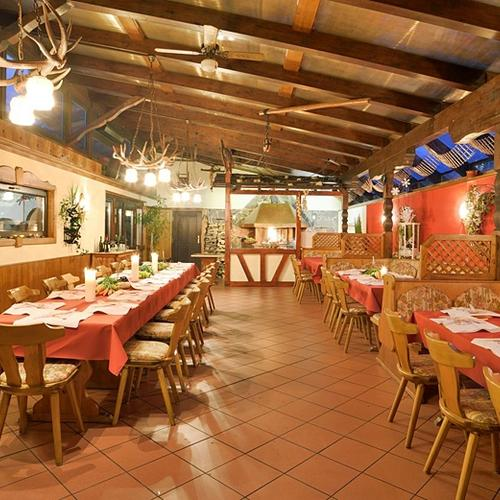 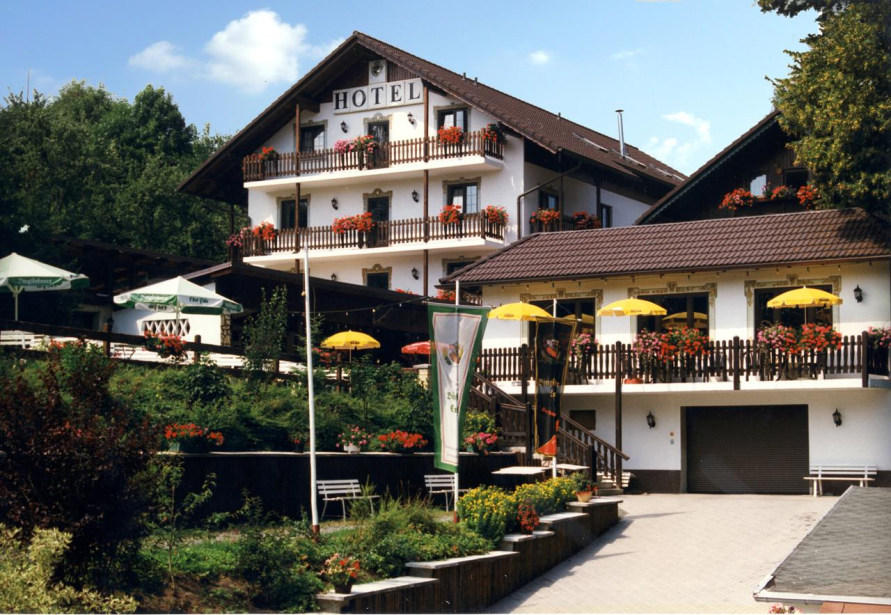 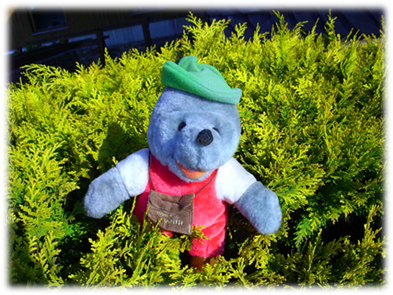 Schmalkalden: Hotel Jägerklausewww.hoteljaegerklause.deFreizeitmöglichkeiten
Stadt Schmalkalden: www.schmalkalden.de
Mit:
Historischer Stadtkern (UNESCO)
Zinnfigurenmuseum
Schloss Wilhelmsburg
Viba Nougatwelt: www.viba-schmalkalden.de
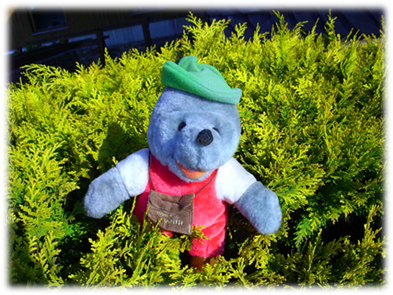 Bernshausenwww.rhoen-feeling.de
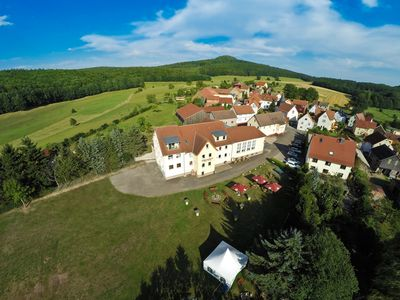 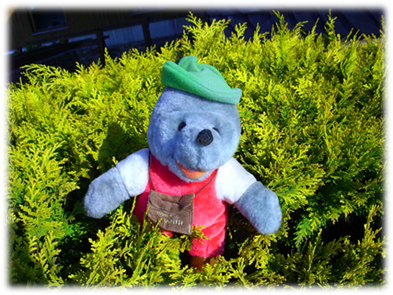 Nebra: Waldschlösschenwww.waldschlösschen-saale-unstrut.de
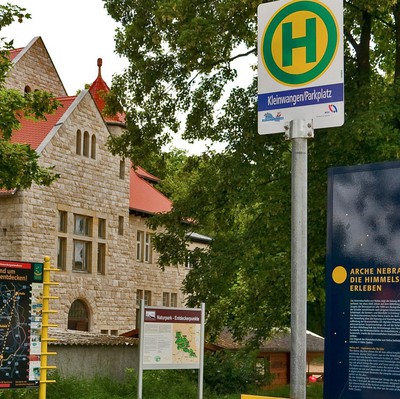 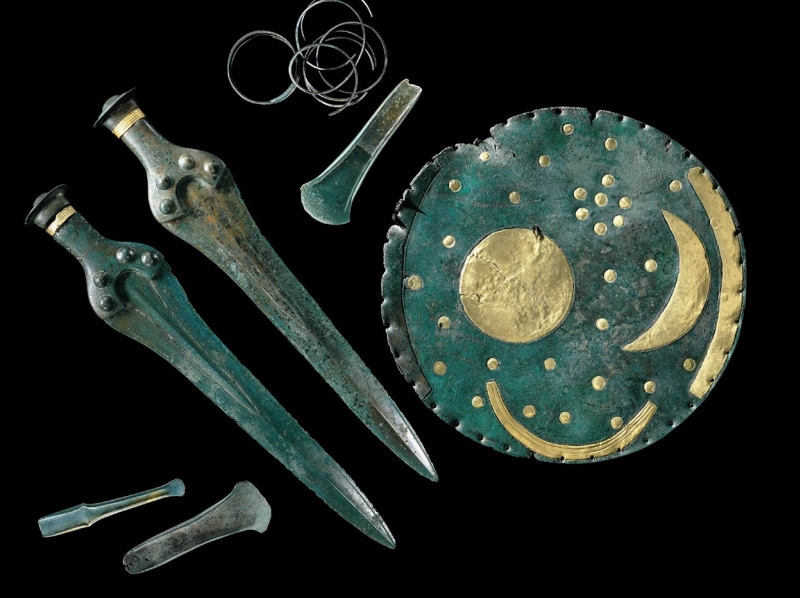 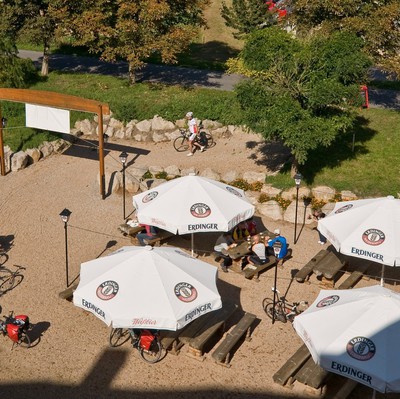 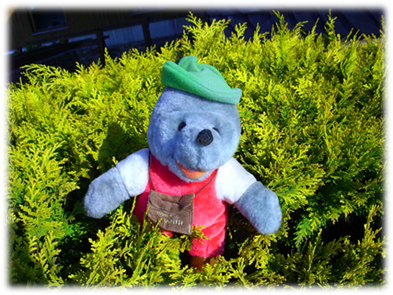 Nebra – OT Wangen: Hotel Waldschlösschenwww.waldschlösschen-saale-unstrut.deFreizeitmöglichkeiten
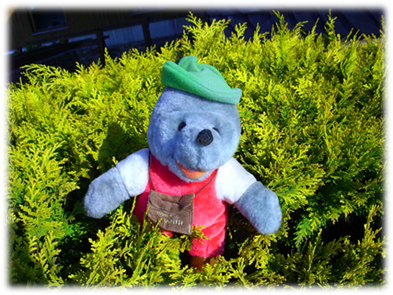 Kostenfreie Nutzung der hoteleigenen Fahrräder
Kostenfreier Besuch der „Arche Nebra“:
	www.himmelsscheibe-erleben.de
Stadt Querfurt:	www.querfurt.de
Kloster Memleben: www.kloster-memleben.de
Wiehe, Modellbahnausstellung: www.modellbahn-wiehe.de
Zertifikate und Europass Mobilität/ Certyfikaty i Europassy Mobilność
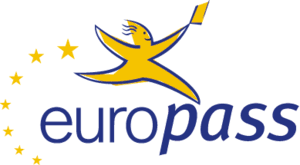 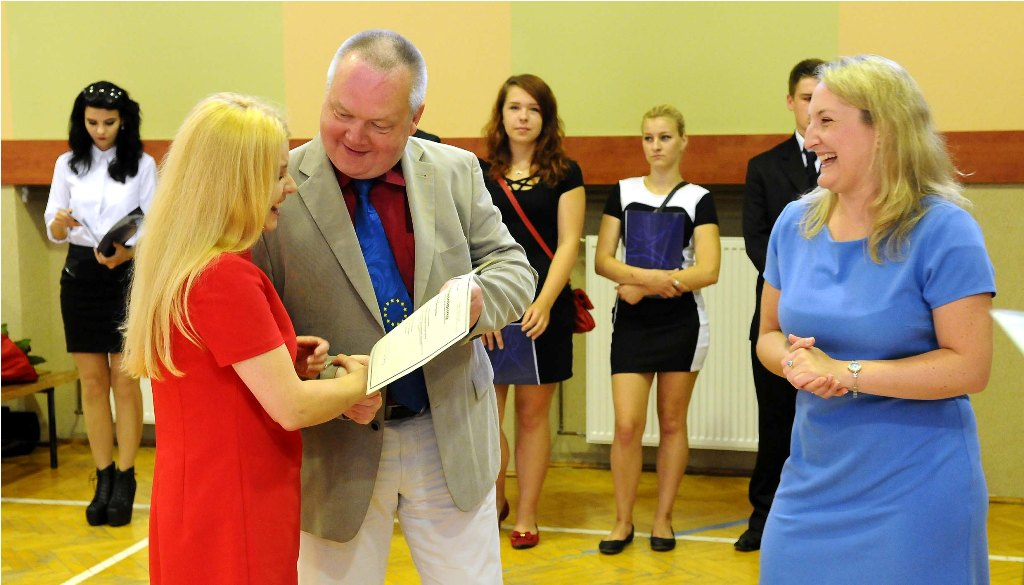 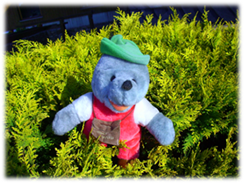 Bis bald in Thüringen!Do zobaczenia w Turyngii!
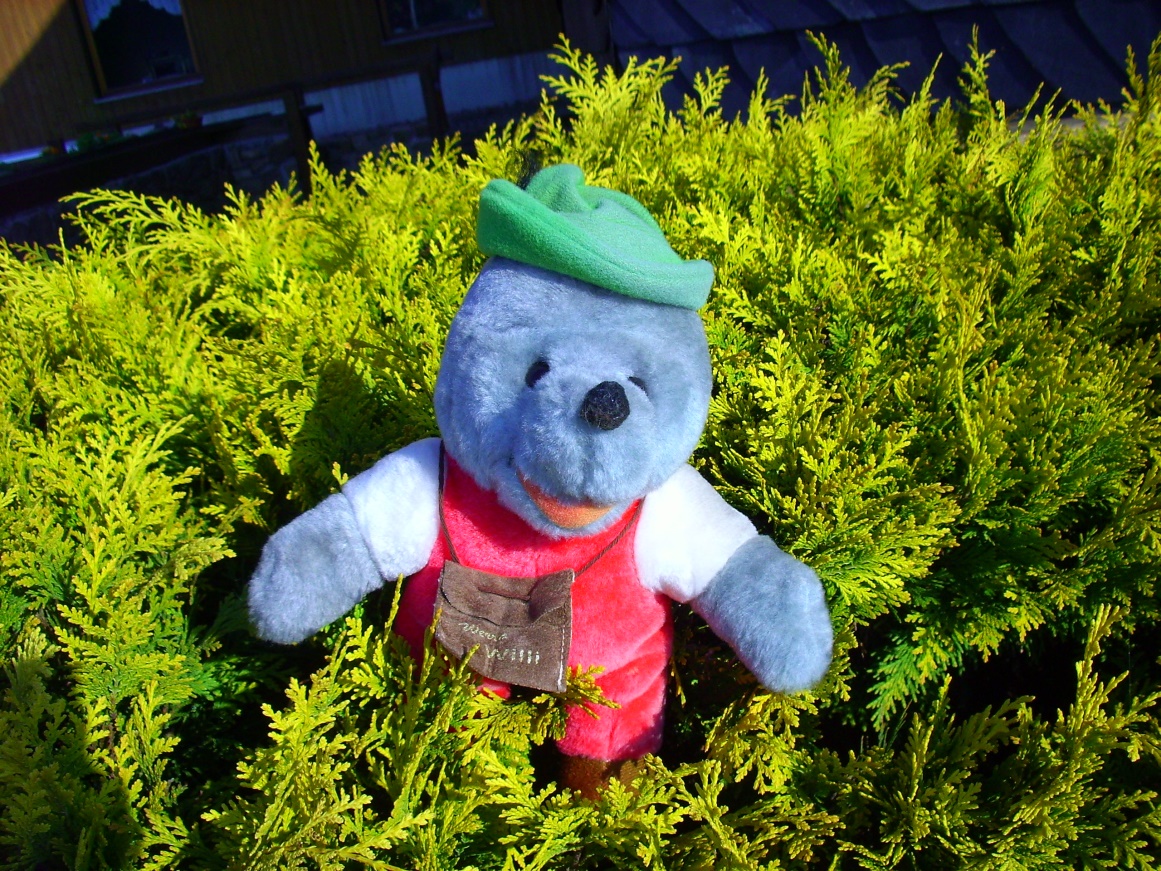 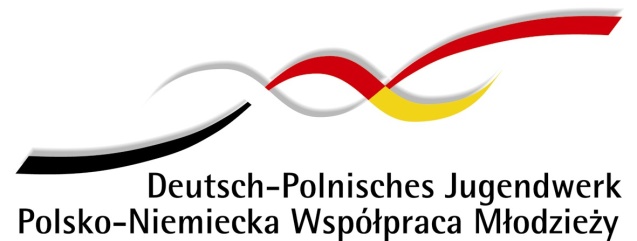 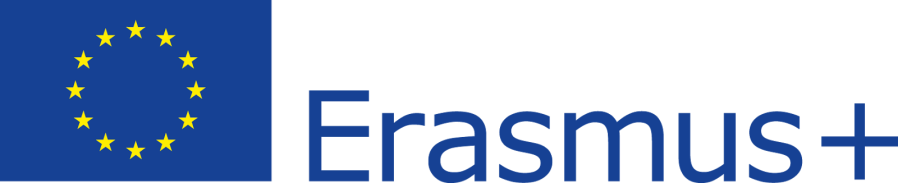